Логопедическая викторина 
«Весенний переполох»
Авторы учителя-логопеды : Белостоцкая Е.В.
Гордина Н.А.
МБОУ «СШ 13» 
Норильск, 2024
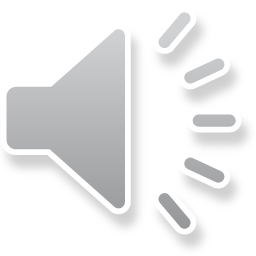 Организационный момент
1 команда –
2 команда –
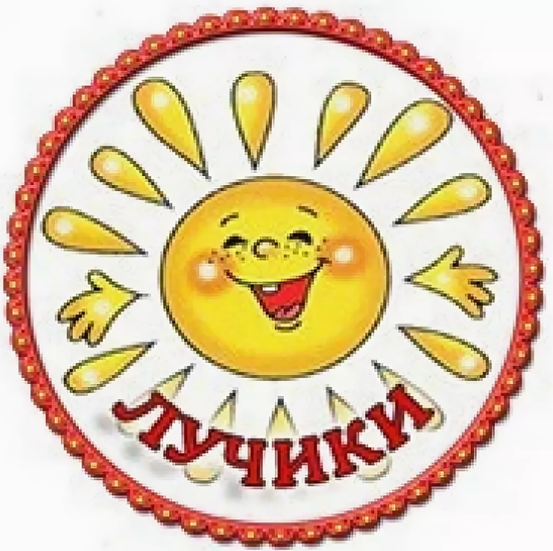 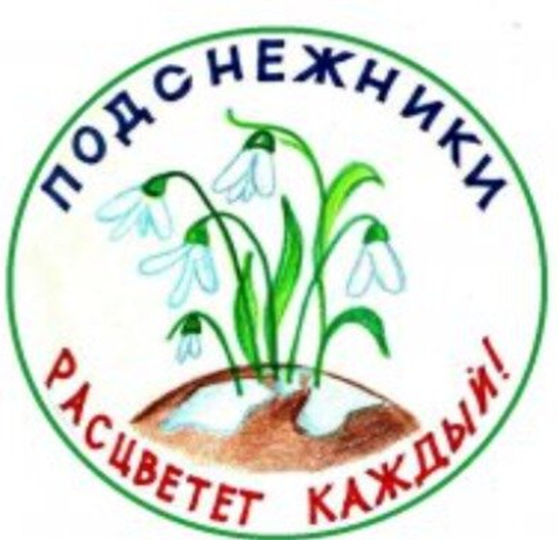 Основная часть
Рыхлый снег на солнце тает,
Ветерок в ветвях играет,
Звонче птичьи голоса.
Значит к нам пришла…
Загадка
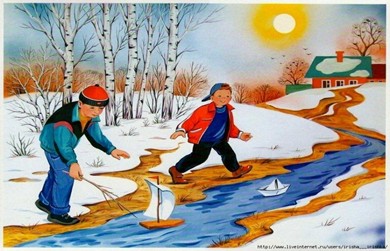 Артикуляционный момент
Дыхательная гимнастика:
«Подуй на снежок»
сдуем все снежки(ватку) в корзинки. 
«Весенние ветерки»
Холодный: звук [c], контролируем ладошкой.                                                             Теплый: звук [ш], контроль ладошкой
Проговаривание чистоговорок:
ЛА-ЛА-ЛА – к нам весна пришла;
ПЛО-ПЛО-ПЛО – на дворе тепло;
ПЕЛЬ-ПЕЛЬ-ПЕЛЬ – капает капель;
ЛЯ-ЛЯ-ЛЯ – расцветай земля.
Беседа по теме 
«Весна»
Какие признаки весны вы знаете?
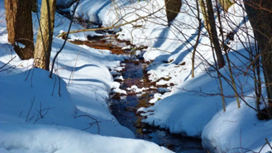 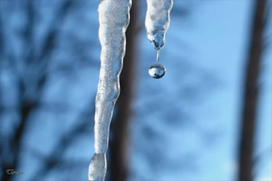 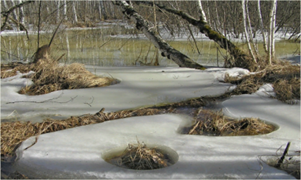 Ручей
Капель
Проталины
Как меняются краски с приходом весны, назовите Весенние цвета? 
Вырежи нужный цвет.
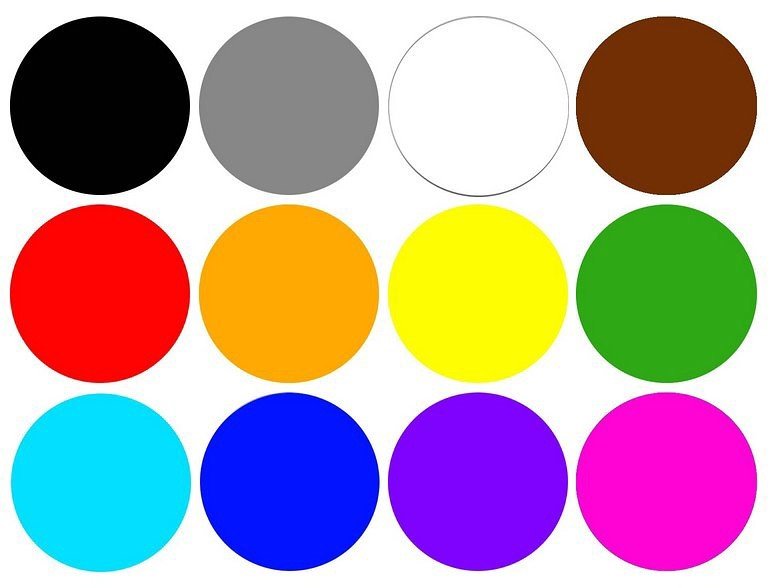 Работа по теме 
с заданиями
Задание 1:
 Перечислить правильно название весенних месяцев
МАЙ
АПРЕЛЬ
МАРТ
Задание 2: 
Упражнение на слуховое внимание и память
Отличите весенние слова от других:
Шкаф, 
март,
почки, 
тепло, 
ваза, 
тает,
снегопад, 
подснежник
Называем слово, 
прохлопываем 
и определяем количество слогов в словах.
Задание 3: 
«Скажите наоборот»
Зимой дни холодные, а весной…
Зимой солнце тусклое, а весной…
Зимой погода часто пасмурная, а весной…
Физкультминутка. 
«Весна» 
(Упражнение на координацию речи с движениями).
Солнце наше высоко 
(тянуться вверх)
Нам от солнышка тепло. 
(Легкие поглаживания рук)
Тает снег от лучей, 
(расслабление)
Звонко побежал ручей.
Вы за ручейком бегите,
(на месте бег)
И друг другу улыбнитесь.
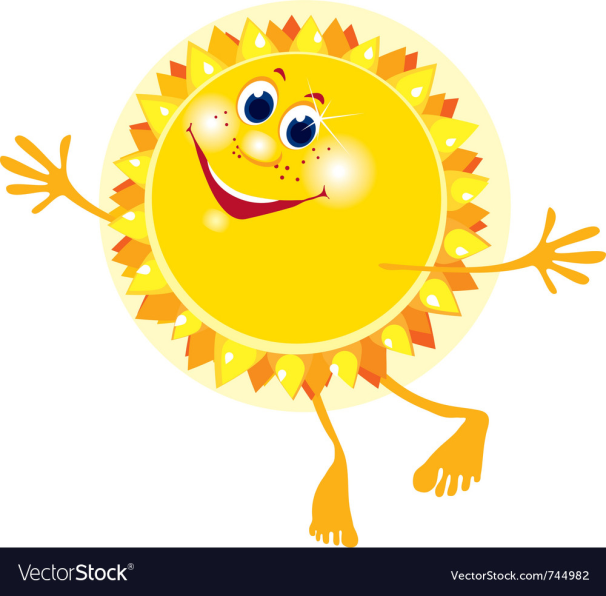 Рисование двумя руками
Задание 4: Умелые ручки. «Весенний дождик»
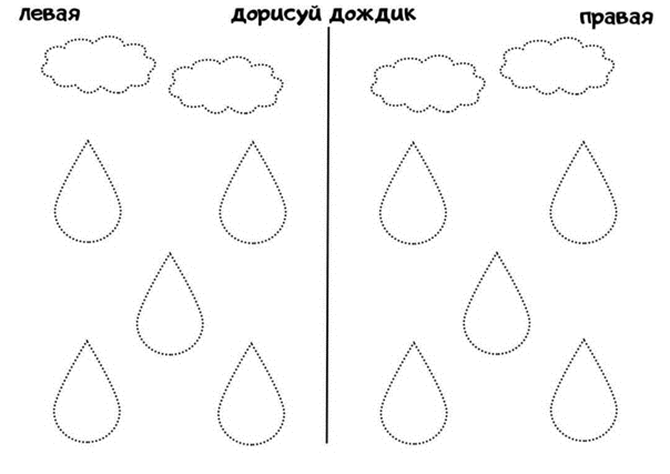 Задание 5:
 Разгадай кроссворд.
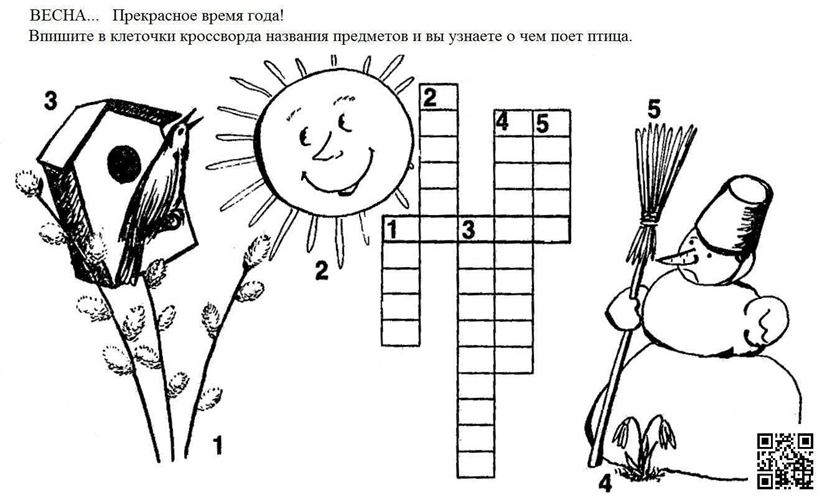 Задание 6: Весенние ребусы
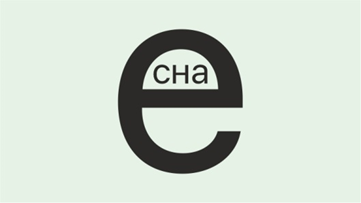 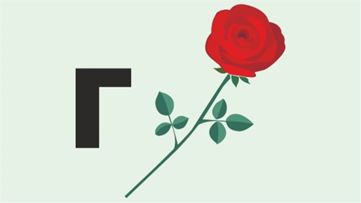 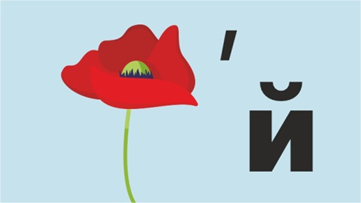 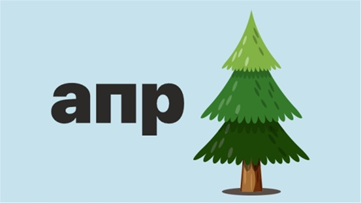 Задание 7: закончи предложения
1.	ВЕСНА ПРИХОДИТ ПОСЛЕ…
2.	АПРЕЛЬ НАСТУПАЕТ ПОСЛЕ…
3.	ПОСЛЕ АПРЕЛЯ НАСТУПИТ…
4.	ПЕРЕД МАРТОМ БЫЛ…
Подведение итогов
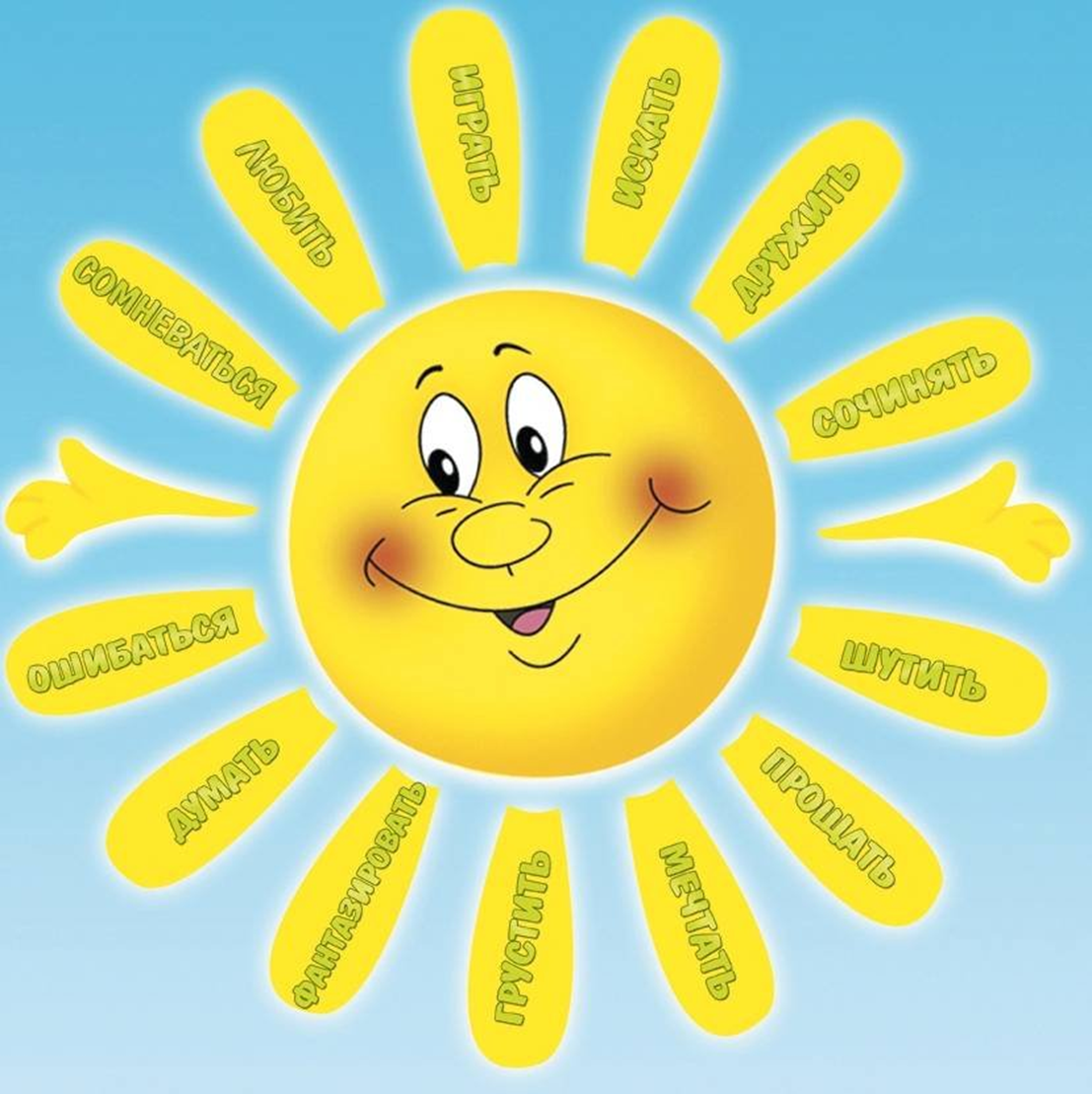 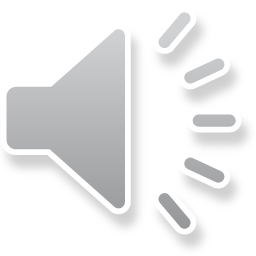